Let’s Do the Twist
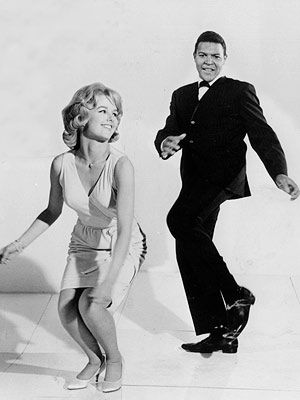 The Twist
Ernest Evans – aka “Chubby Checker” - 1960
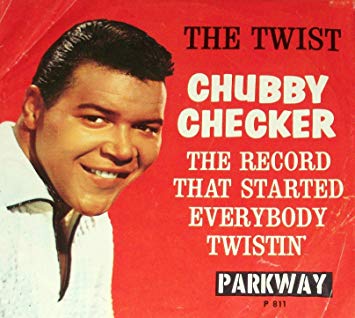 https://www.youtube.com/watch?v=pHGXwQeUk7M
Let’s Twist Again
Chubby Checker - 1961
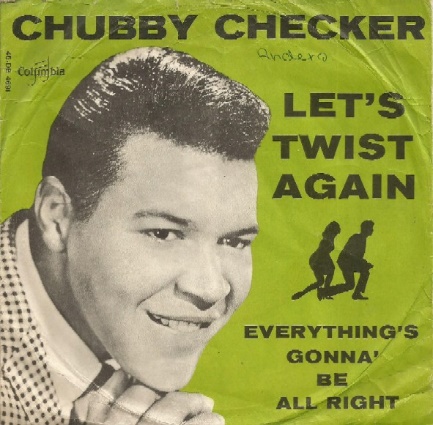 https://www.youtube.com/watch?v=eh8eb_ACLl8
Twist and Shout
The Beatles - 1963
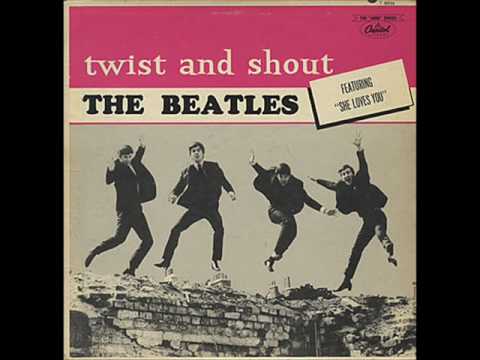 https://www.youtube.com/watch?v=b-VAxGJdJeQ
Other Twist Songs

Wikipedia lists 47 “Twist” songs, some of which are:

Kissin’ and Twistin’ – Fabian
The Peppermint Twist – Joey Dee and the Starliters
The Spanish Twist – Bill Haley and the Comets
The Alvin Twist – Alvin and the Chipmunks
Twist, Twist, Señora – Gary “U.S.” Bonds

Note – Hank Ballard wrote “The Twist” and recorded it in 1959
with his group The Midnighters.  Dick Clark felt Ballard’s group was
“ too risqué ” to appear on American Bandstand, so he arranged to 
have Chubby Checker make a version of the song.